Overweight Vehicles: Impact on Road Infrastructure and Safety
Simona Fontul, Research Officer at LNEC (Portugal)
Tim Breemersch, researcher at Transport & Mobility Leuven (Belgium)
Iain Knight, Director at Apollo Vehicle Safety Ltd (United Kingdom)
We’ve seen these before...
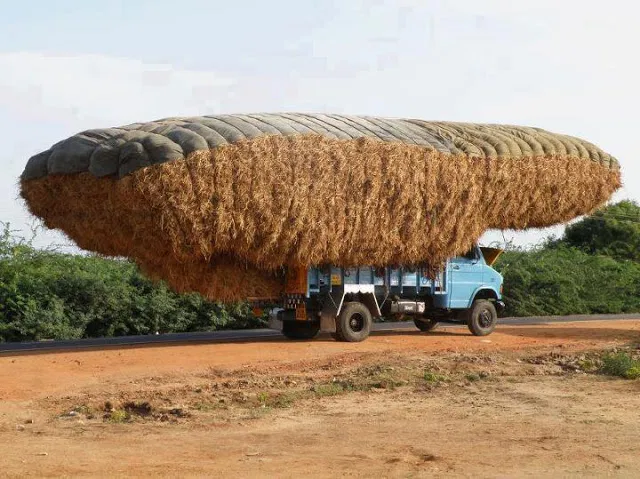 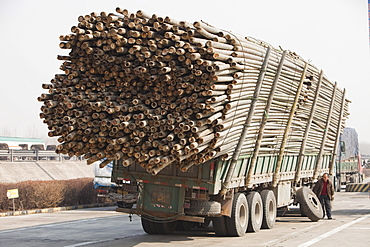 Authors:
Tim Breemersch, Iain Knight, Simona Fontul, Sandra Vieira Gomes, Bernard Jacob
Context of the research
Study for PIARC (World Road Association)
Objective was 
To make an overview of existing weight limits around the world
To provide an overview of impacts of overloading (GVW/axle) on infrastructure and safety
To propose mitigation and enforcement tools and policy to improve compliance
To explicitly focus on differences between High Income Countries (HIC) and Low and Middle Income Countries (LMIC)
Using 
Desk research 
Global online surveys (on network composition, overloading statistics, measures in place)
Authors:
Tim Breemersch, Iain Knight, Simona Fontul, Sandra Vieira Gomes, Bernard Jacob
1. Current Weight Limits around the world
Europe (EU)
Non-driven axle: 10 tonnes – Driven axle: 11.5 tonnes 
2 axles: 18t / 3 axles: 26t / 4 axles: 36t / 5 axle: 40t (44 for intermodal)
Many exceptions:
 Driven axle up to 13t
EMS1 up to 60t, EMS2 70-100+t (Nordics)
NL up to 50t
Extra weight for alternativelly fueled/zero emission
Non EU generally same or lower limits
Authors:
Tim Breemersch, Iain Knight, Simona Fontul, Sandra Vieira Gomes, Bernard Jacob
1. Current Weight Limits around the world
Americas




Africa
Authors:
Tim Breemersch, Iain Knight, Simona Fontul, Sandra Vieira Gomes, Bernard Jacob
[Speaker Notes: UEMOA: Ivory Coast, Benin, Togo, Burkina Faso, Senegal, Mali, Niger, Guinee Bissau]
1. Current Weight Limits around the world
Asia & Pacific
Authors:
Tim Breemersch, Iain Knight, Simona Fontul, Sandra Vieira Gomes, Bernard Jacob
[Speaker Notes: Gross vehicle weights differ greatly between countries and continents, from as low as 36 tonnes to as high as 130 tonnes (or more with special permits). Higher weight limits are generally set in countries that aim to maximise the potential of their fleet, though motives for this may vary: in developed countries, the aim is to improve productivity and reduce costs, while in developing countries, it may be more about meeting demand with existing fleet, as new vehicles may not be purchased easily.
Maximum axle loads are directly related to infrastructure damage and therefore relate closely to the budget available for road infrastructure investment. They vary from as low as 6 tonnes up to 13 tonnes.]
2. Overweight vehicles around the world
Authors:
Tim Breemersch, Iain Knight, Simona Fontul, Sandra Vieira Gomes, Bernard Jacob
[Speaker Notes: Most European and North American countries and regions report high compliance rates, with violations typically limited to 10% of the fleet, or even less. LMIC report much lower compliance levels, with the share of overweight vehicles ranging from 15 to 40% in Latin America, up to 80% and more in South-East Asian countries like Thailand and Indonesia. 
 
The most cited reason for overloading is cost saving, facilitated by a lack of enforcement. Other causes (negligence, customer pressure, …) were generally not considered to be very relevant.]
2. Overweight vehicles around the world
HIC (e.g. North America, EU, South Korea): relatively good compliance rate (no more than 10% overloaded vehicles, mostly limited to 10% over the limit)
Latin America: overload shares of 15-40%
SE Asia (Thailand, Indonesia) 80% and more, high overloads

Most cited reason: cost savings – facilitated by lack of enforcement

BUT: cost savings for transport operators are severely outweighed by additional maintenance cost for road managers
Authors:
Tim Breemersch, Iain Knight, Simona Fontul, Sandra Vieira Gomes, Bernard Jacob
3. Impacts on infrastructure (pavement)
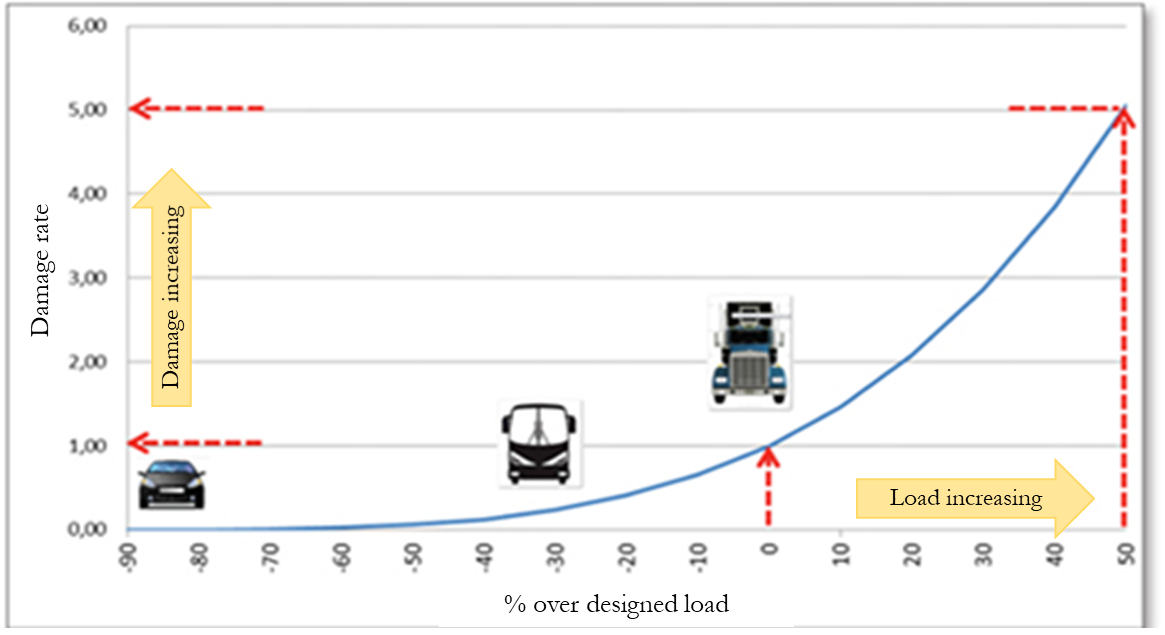 Authors:
Tim Breemersch, Iain Knight, Simona Fontul, Sandra Vieira Gomes, Bernard Jacob
4. Impacts on safety
Impact on infrastructure: all road users
Reduced maneuverability + higher impact <-> lower vkm for same tkm
Better vehicle and road maintenance reduces impact (LMIC vs HIC)







% truck occupant deaths
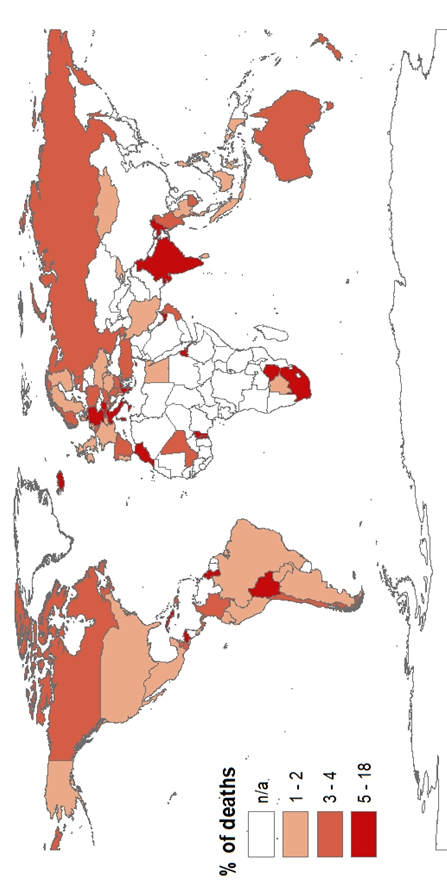 Authors:
Tim Breemersch, Iain Knight, Simona Fontul, Sandra Vieira Gomes, Bernard Jacob
5. Prevention and mitigation
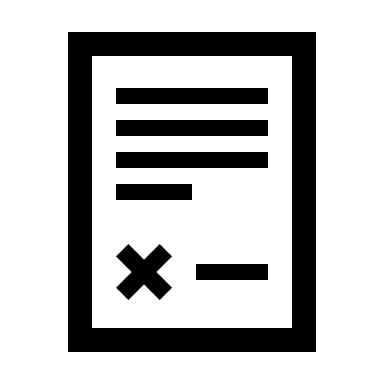 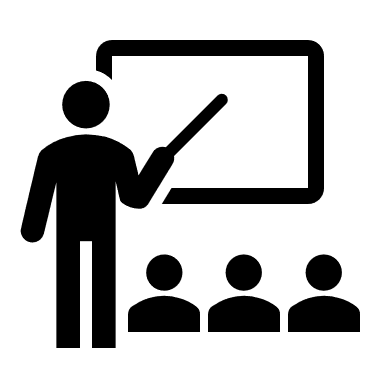 Prevention and education
Legislation
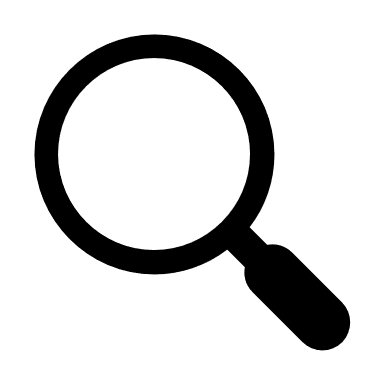 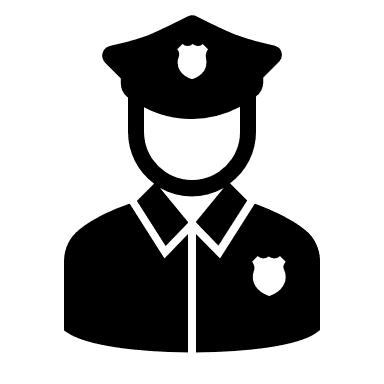 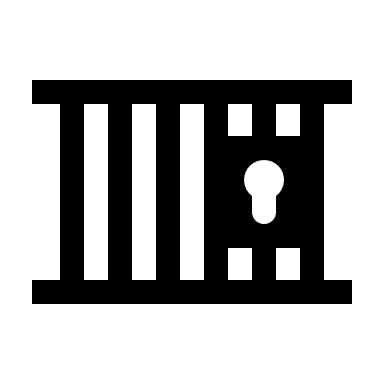 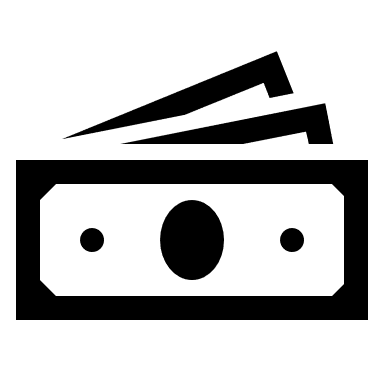 Detection and enforcement
Penalties
Authors:
Tim Breemersch, Iain Knight, Simona Fontul, Sandra Vieira Gomes, Bernard Jacob
Conclusions
Damage from overloaded vehicles is disproportionate (axle weight – “4th power law”)
System perspective: cover all aspects
Economic need is driver
Strong enforcement: detection + penalties/incentives
High quality infrastructure can better withstand overloads
High quality vehicles reduce safety risks
LMIC: 
higher frequency over overloading (10-100%)
Secondary roads
Unpaved/thin flexible pavement roads most sensitive
More data would be nice…
Authors:
Tim Breemersch, Iain Knight, Simona Fontul, Sandra Vieira Gomes, Bernard Jacob
Thank you!
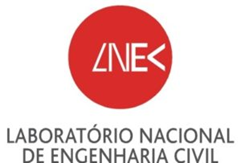 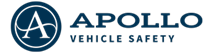 Contact: Tim.Breemersch@tmleuven.be
+32 16 745 123
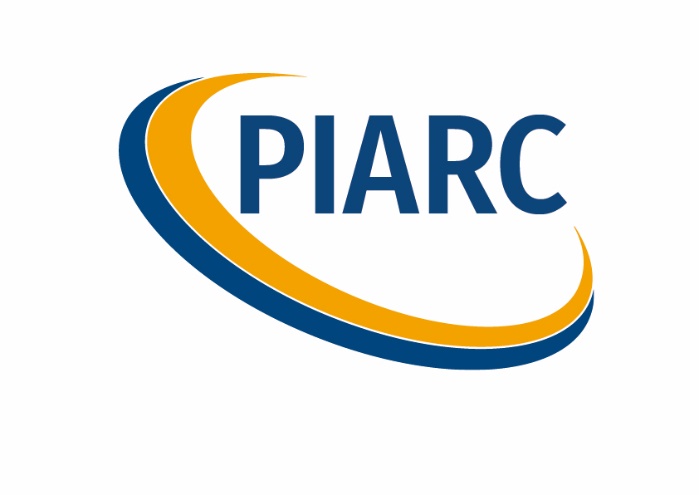 Authors:
Tim Breemersch, Iain Knight, Simona Fontul, Sandra Vieira Gomes, Bernard Jacob